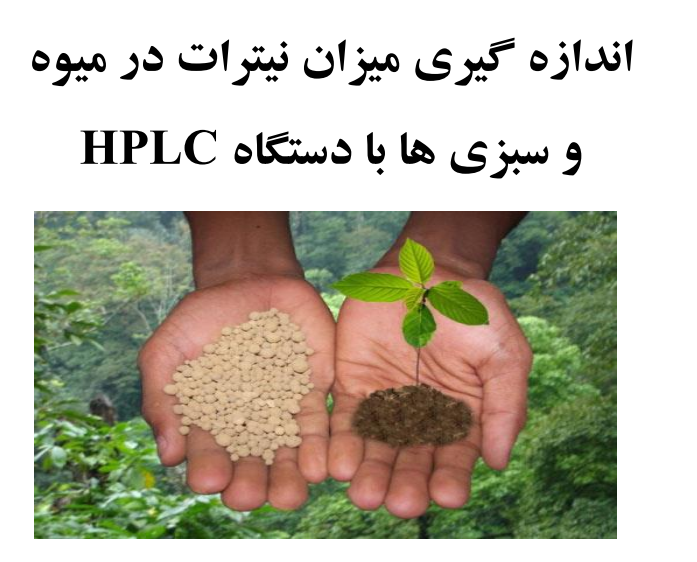 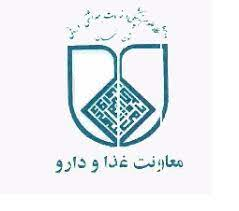 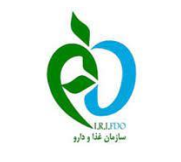 ارائه دهنده: سهیلا سپاهی – آزاده معتمدی
مهر ماه 1401